Update on Costheta cross section
V. Marinozzi
04/20/2021
Critical current
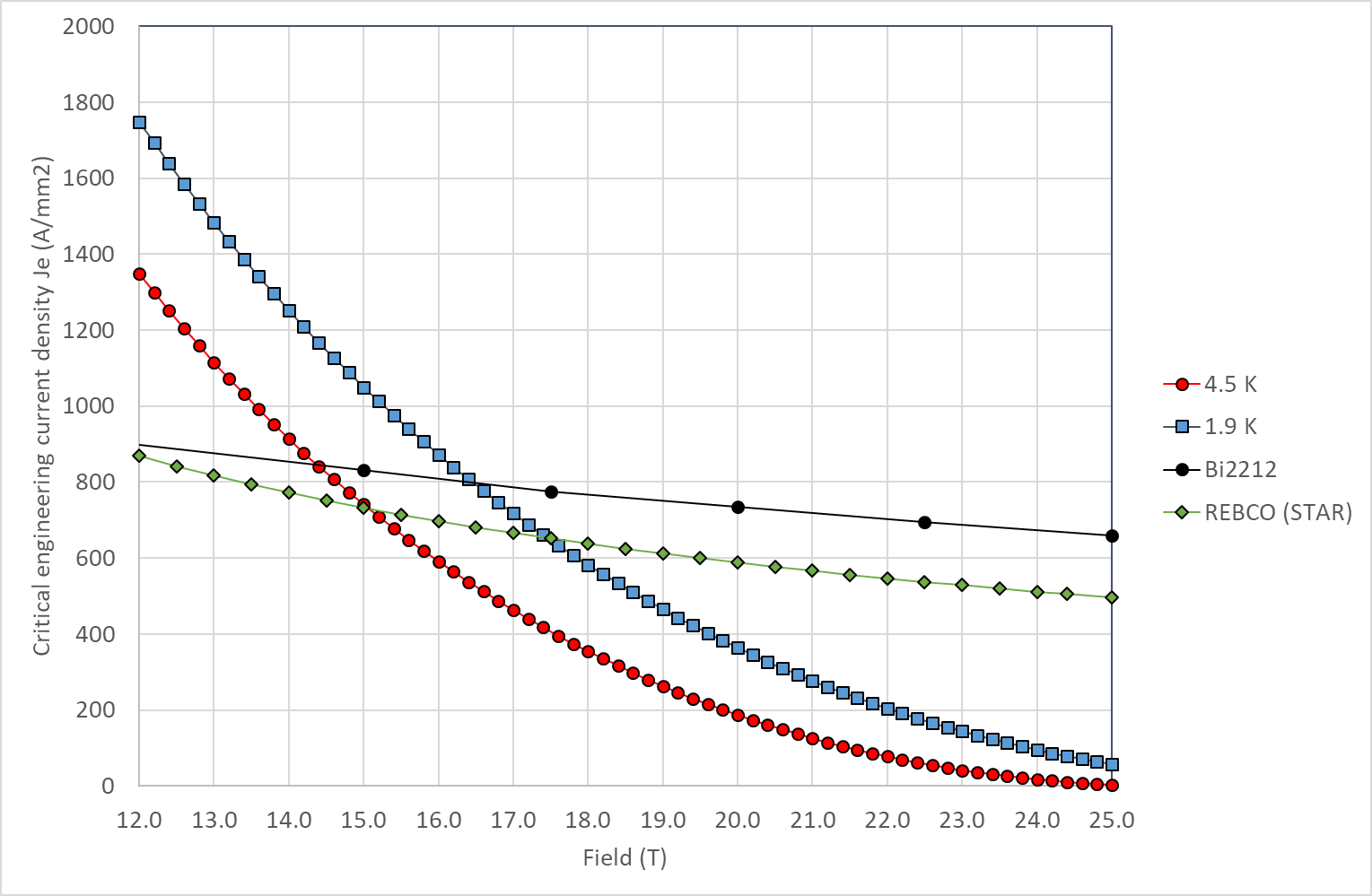 Still using linear approximation in the peak field zone
Jc in SC obtained by scaling Jc engineering from Paolo slides
Jc for Nb3Sn:                      1928 A/mm2 @16 T, 1.9 K

Jc for Bi2212:                      2944 A/mm2 @20 T, 1.9 K
Iron yoke
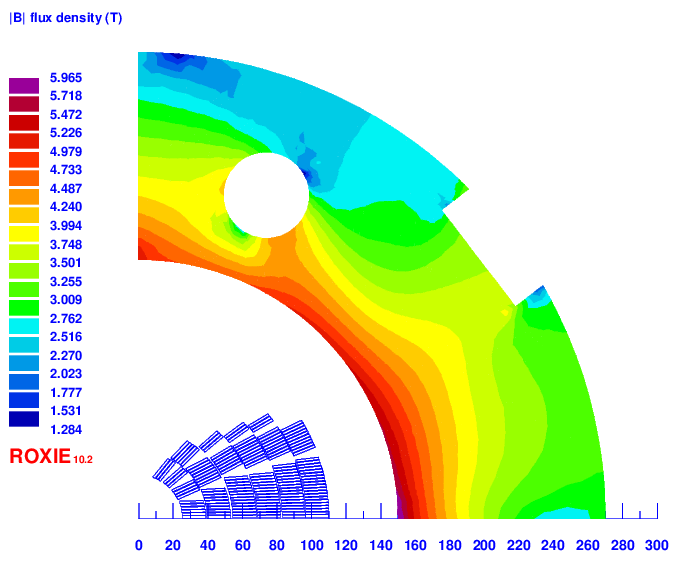 Baseline classic costheta (size optimized): v9f
4 layer HTS, 2 layer LTS
Strands: 0.8 mm, 40 – 35 – 30
Cable width: 18.35 – 16.06 – 13.3 mm
Stabilizer/Superconductor: 3 – 3 – 1 
Coil width: 100 mm
Current: 11120
Peak field: 20.51 – 16.02 – 12.69 T
Margin: 83.4 – 84.1 – 75.5 %
Jcu on LTS: 1229 A/mm2
Peak azimuthal Lorentz force: 156/145 MPa (LTS/HTS)
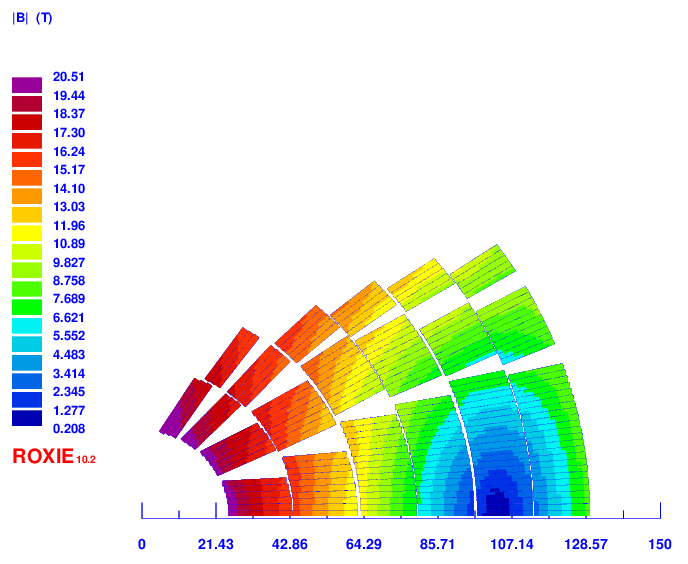 Baseline classic costheta (HTS optimized): v11c
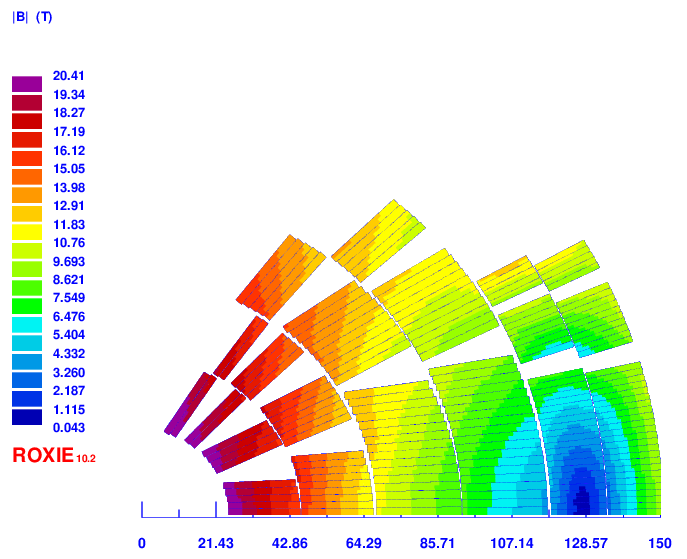 2 layer HTS, 4 layer LTS
Strands: 0.9/1.1/0.8 mm, 40 – 40– 36
Cable width: 20.65 –24.38 – 15.96 mm
Stabilizer/Superconductor: 3 – 1 – 1
Coil width: 126 mm
Current: 13610
Peak field: 20.41 – 16.01 – 12.3 T
Margin: 81.6 – 84.6 – 77 %
Jcu on LTS: 1504 A/mm2
Peak azimuthal Lorentz force: 105/171 MPa (LTS/HTS)
Baseline classic costheta (HTS optimized): v11d
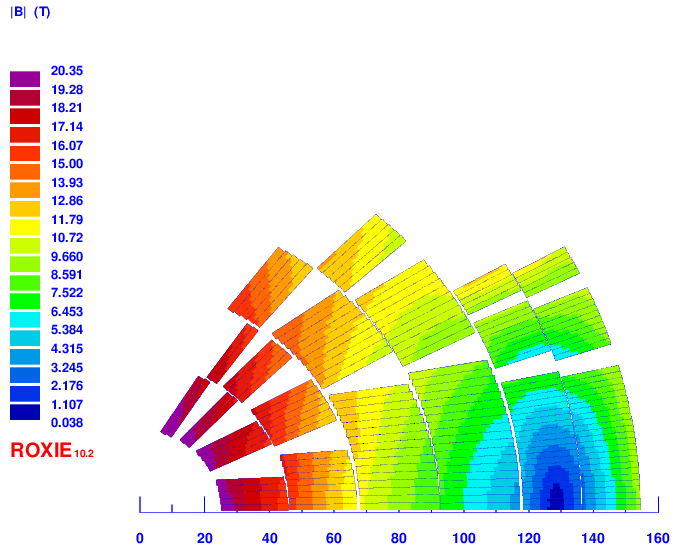 2 layer HTS, 4 layer LTS
Strands: 0.9/1.1/0.8 mm, 40 – 40– 40
Cable width: 20.65 –24.38 – 17.73 mm
Stabilizer/Superconductor: 3 – 1 – 1.5
Coil width: 129 mm
Current: 13610
Peak field: 20.35 – 15.96 – 11.96 T
Margin: 81.5 – 84.4 – 78.0 %
Jcu on LTS: 1128 A/mm2
Peak azimuthal Lorentz force: 105/152 MPa (LTS/HTS)
SMCT-like with 5 mm rings: v12d
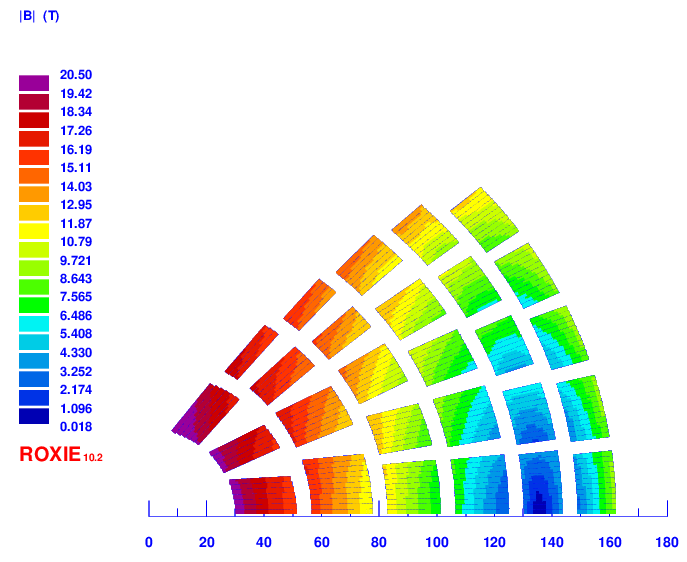 4 layer HTS, 2 layer LTS
Strands: 0.8 mm, 46 – 40 – 35
Cable width: 21.1 – 18.35– 15.51 mm
Stabilizer/Superconductor: 3 – 3 – 1  
Coil width: 136 mm
Current: 12000 A
Peak field: 20.74 – 16.33 – 13.77 T
Margin: 80.6 – 81.3 – 82.3 %
Jcu on LTS: 1364 A/mm2
SMCT-like with 5 mm rings: v12e
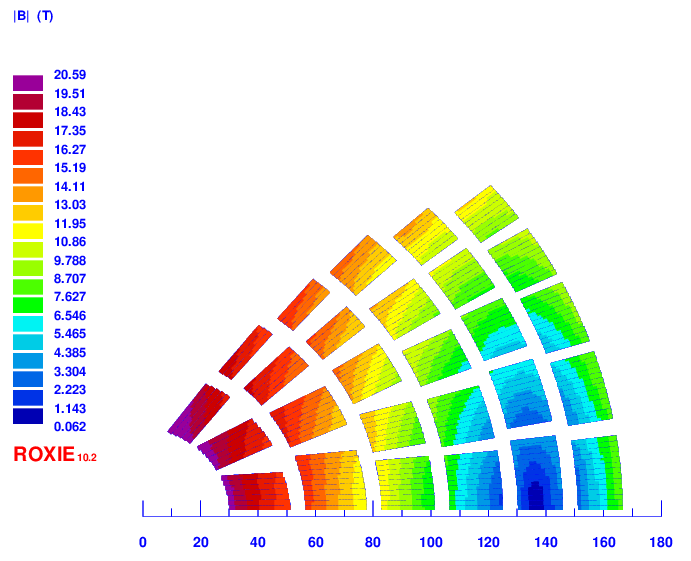 4 layer HTS, 2 layer LTS
Strands: 0.8 mm, 46 – 40 – 35
Cable width: 21.1 – 18.35– 15.51 mm
Stabilizer/Superconductor: 3 – 3 – 1.2  
Coil width: 136 mm
Current: 11900 A
Peak field: 20.59 – 16.24 – 13.6 T
Margin: 79.9 – 80.7 – 83.1 %
Jcu on LTS: 1240 A/mm2
Next steps
2 HTS + 4 HTS SMCT
Field quality
Quench protection studies
Cross sections
v2
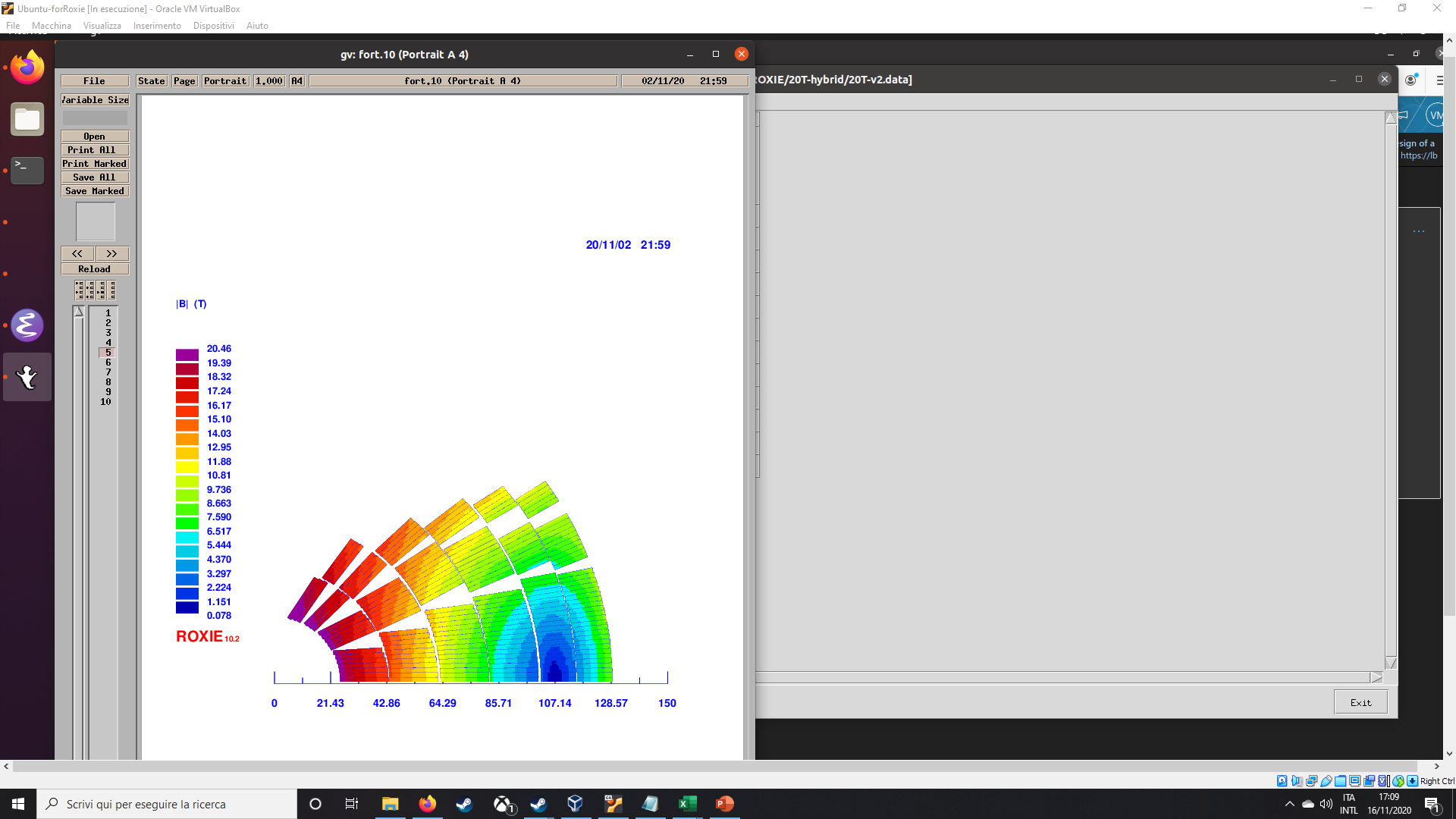 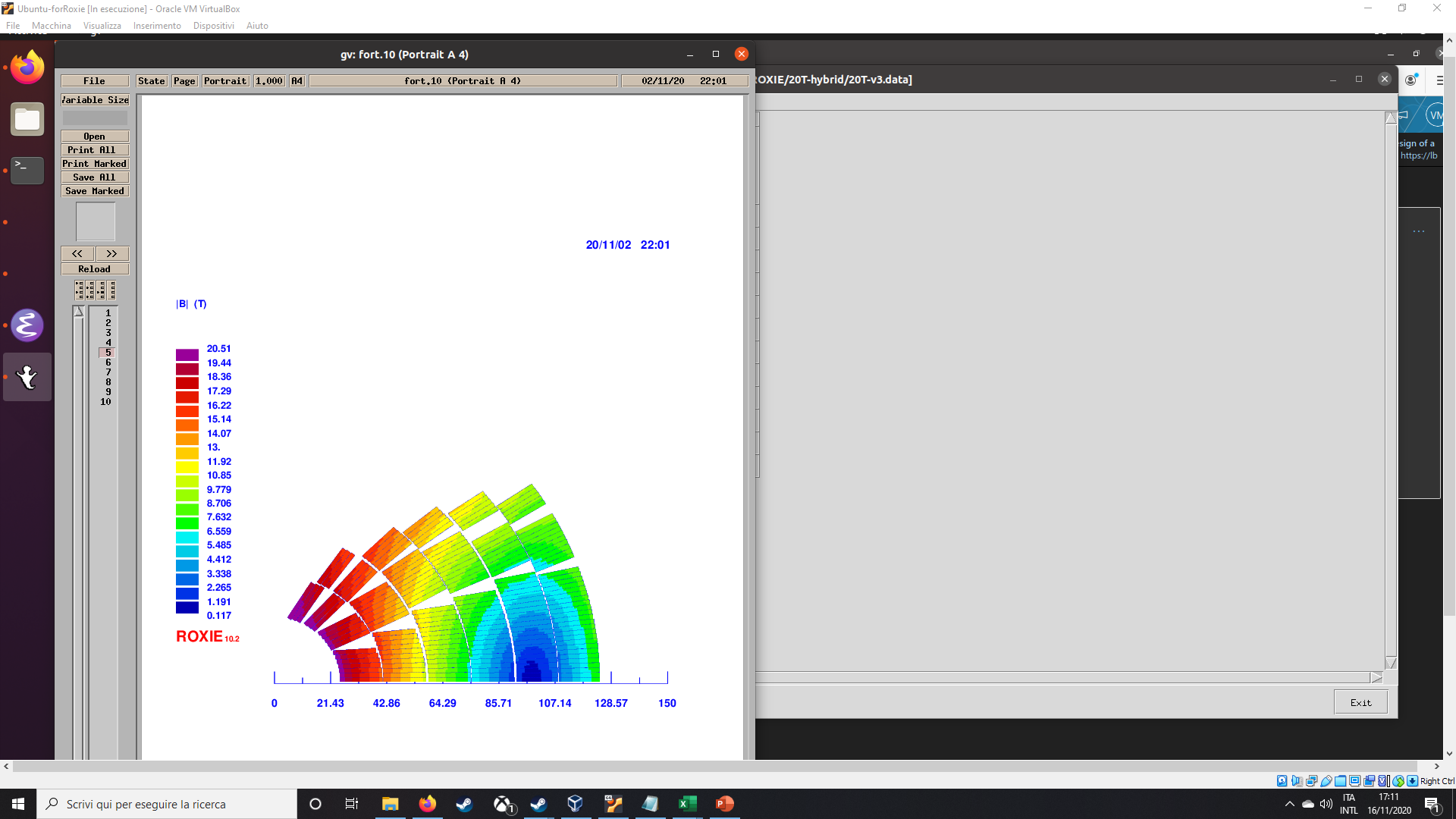 v3
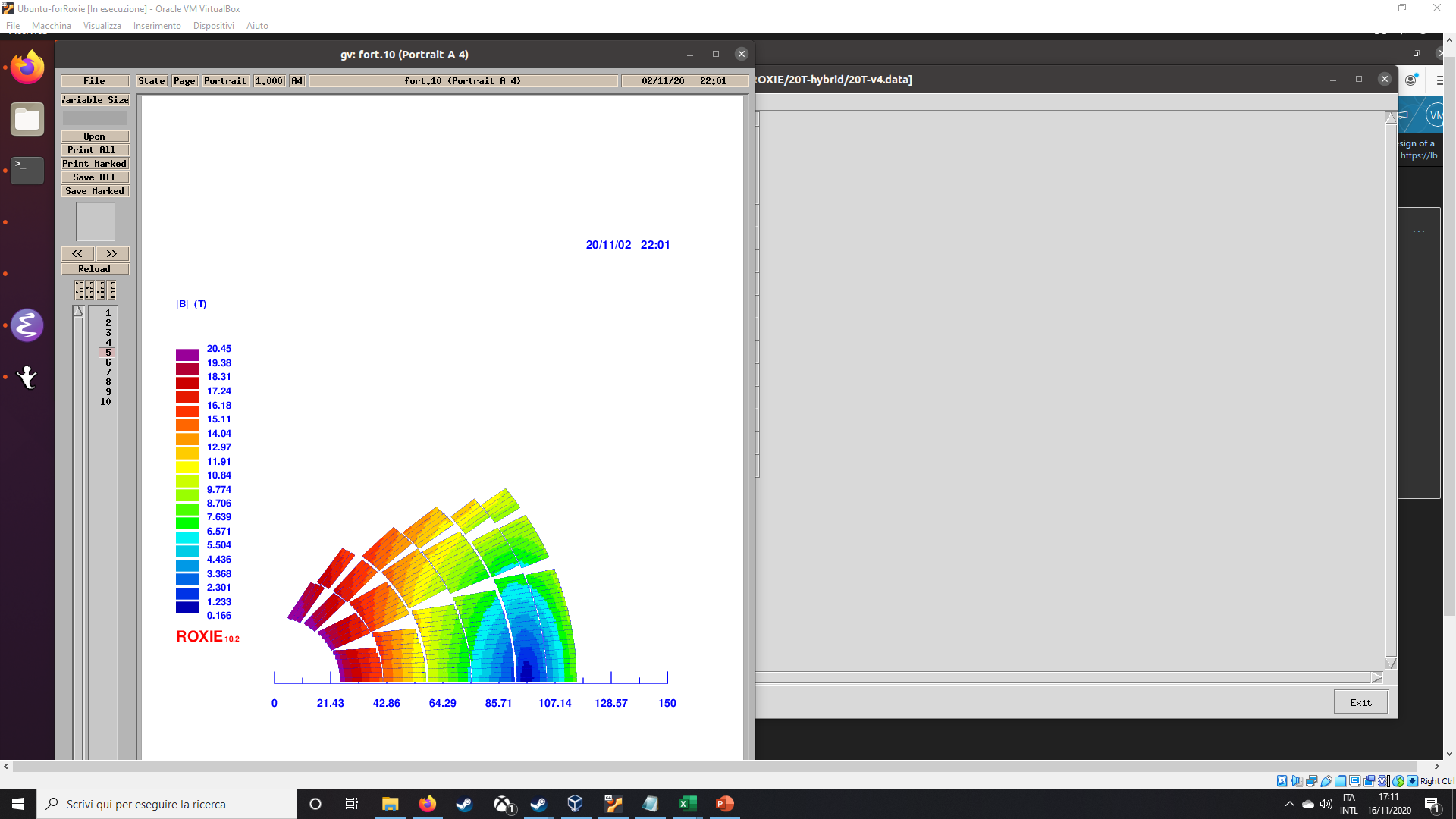 V4
v5
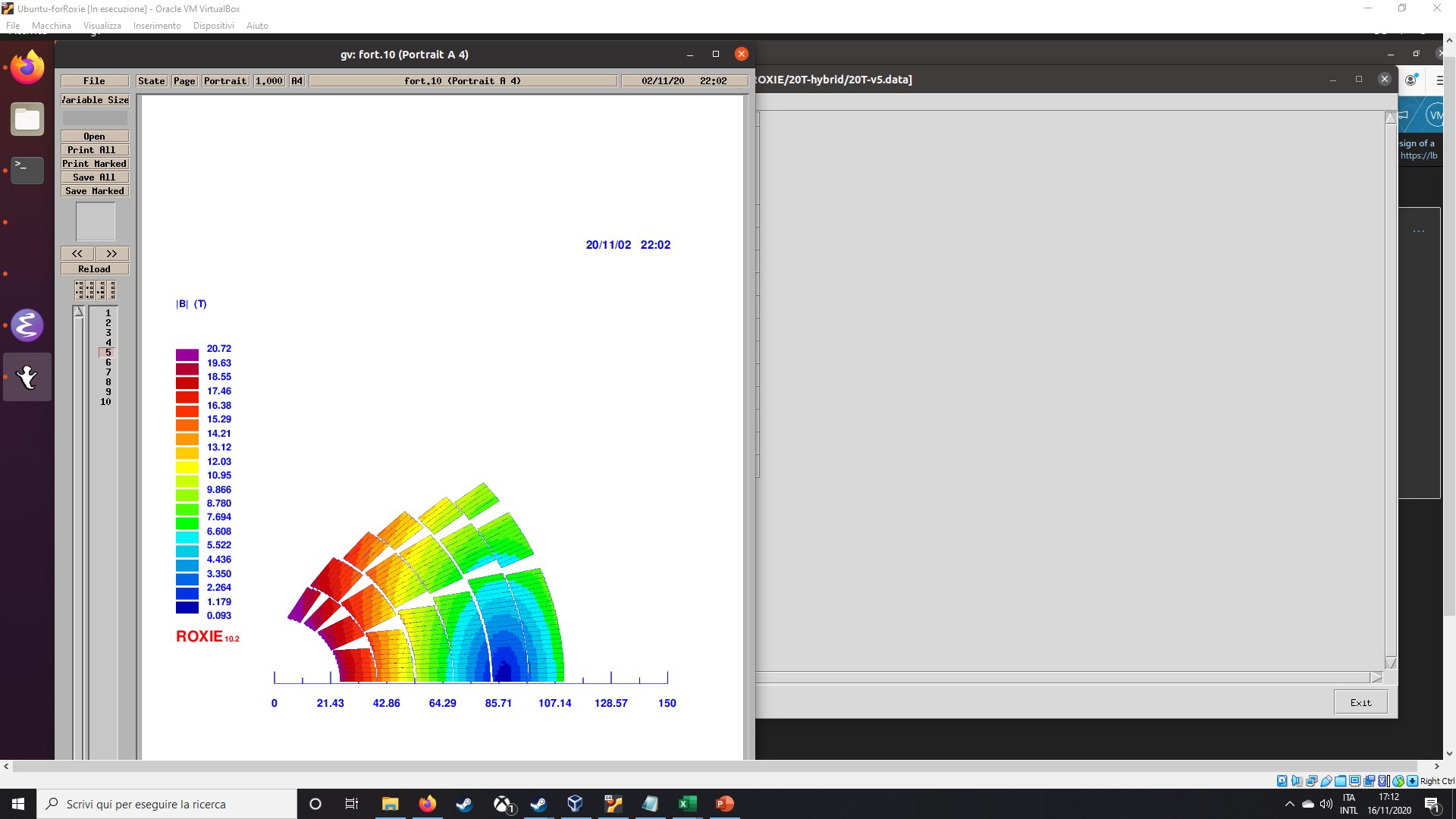 v6
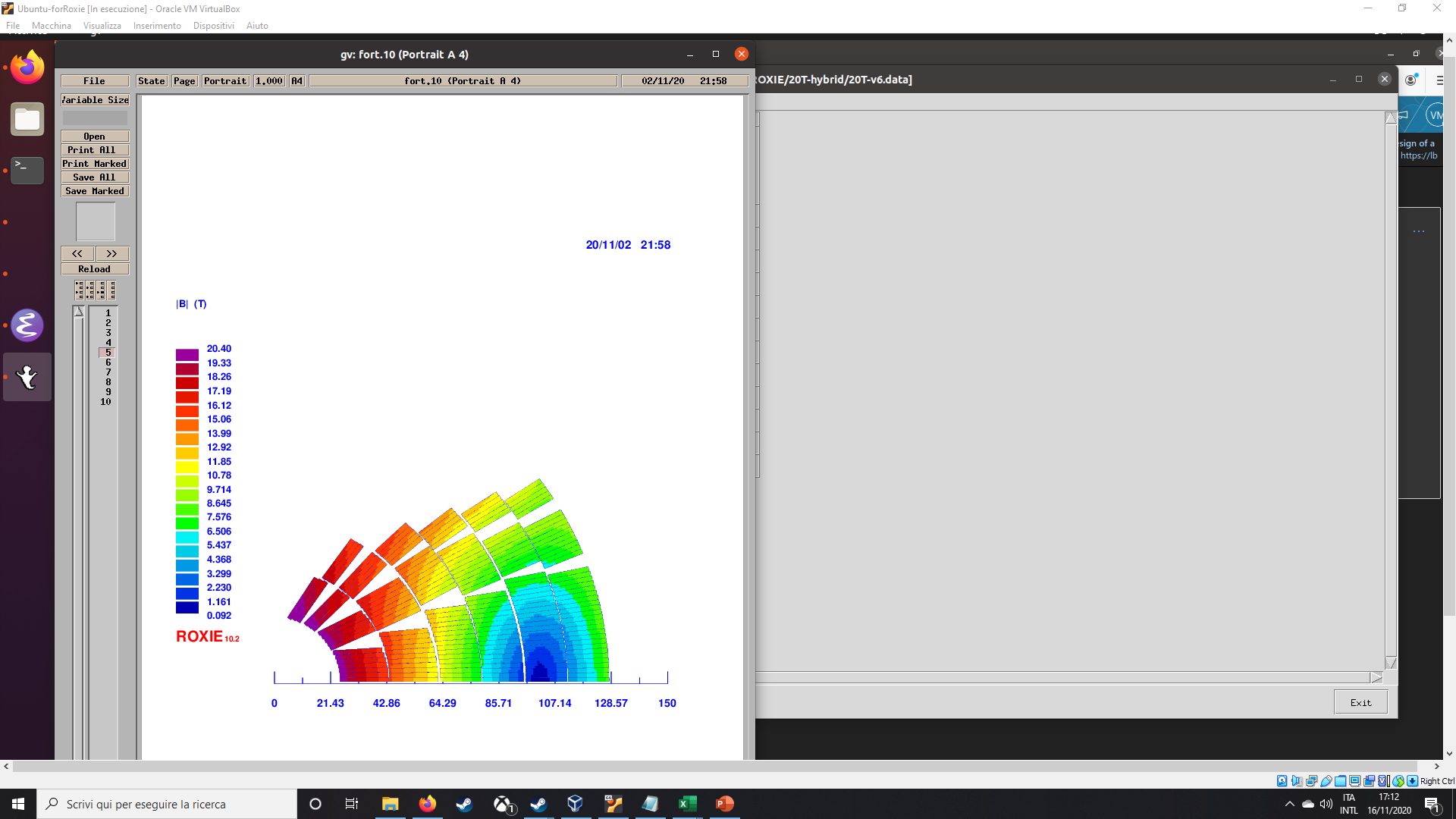 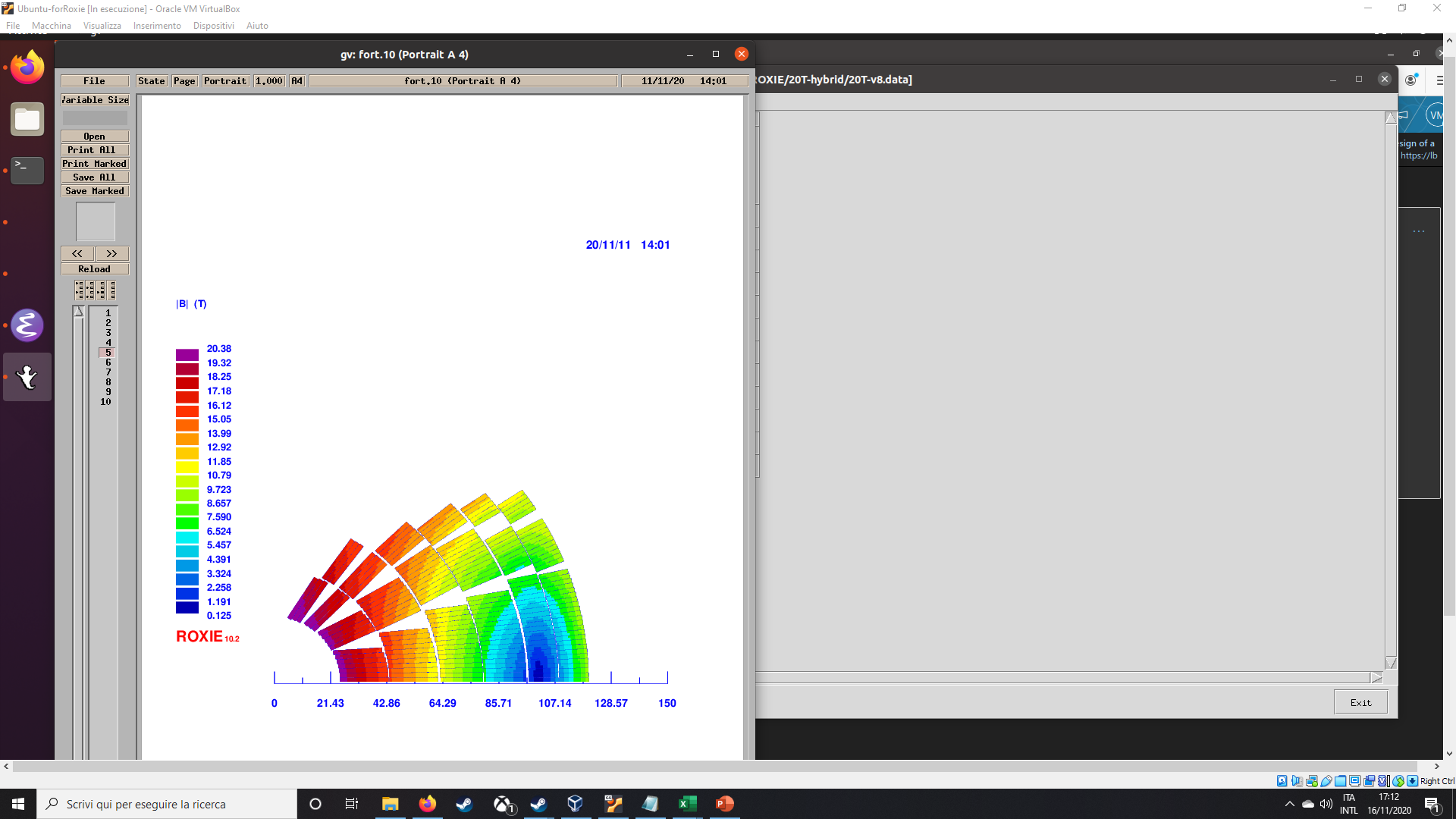 v8
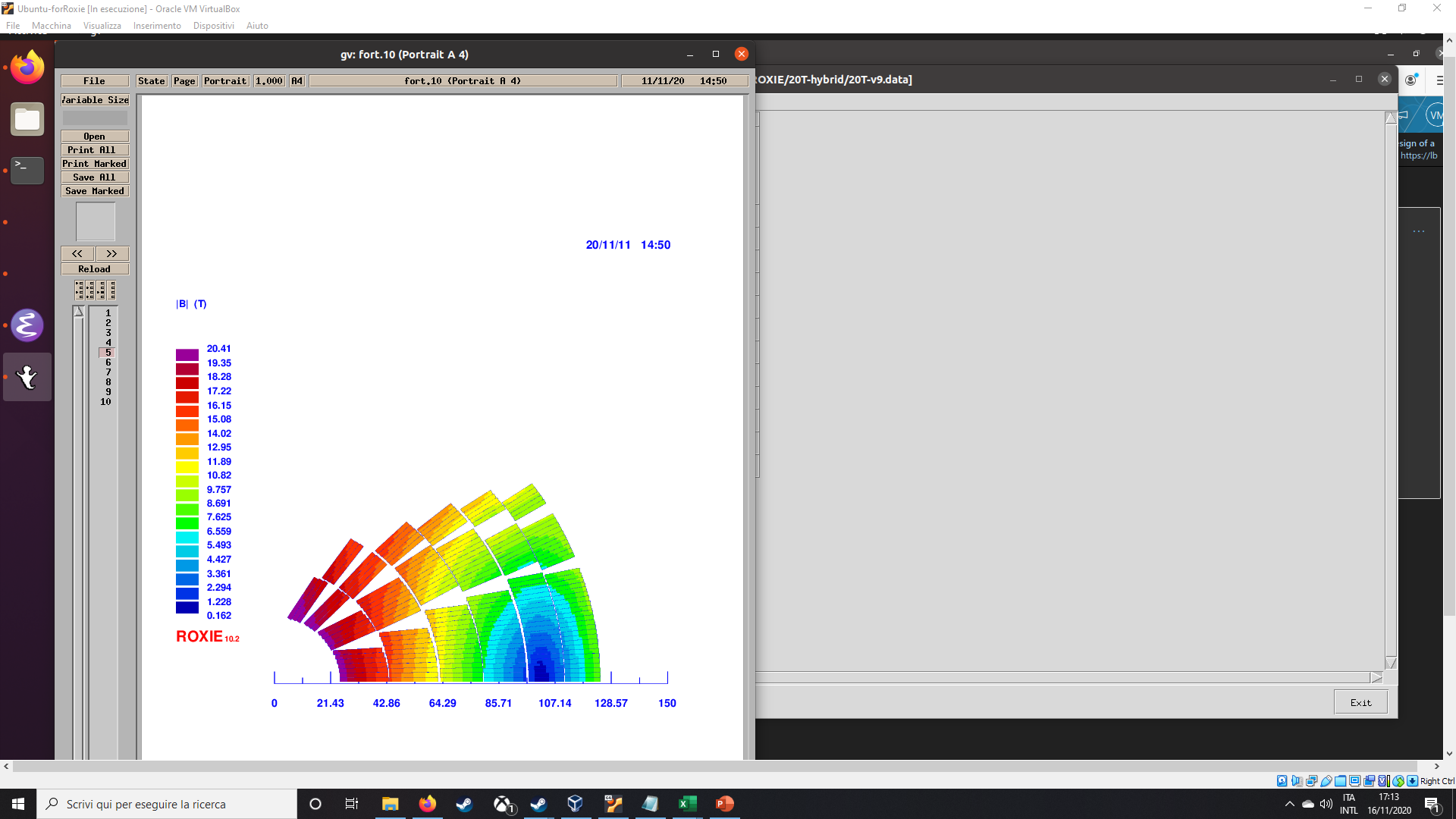 v9
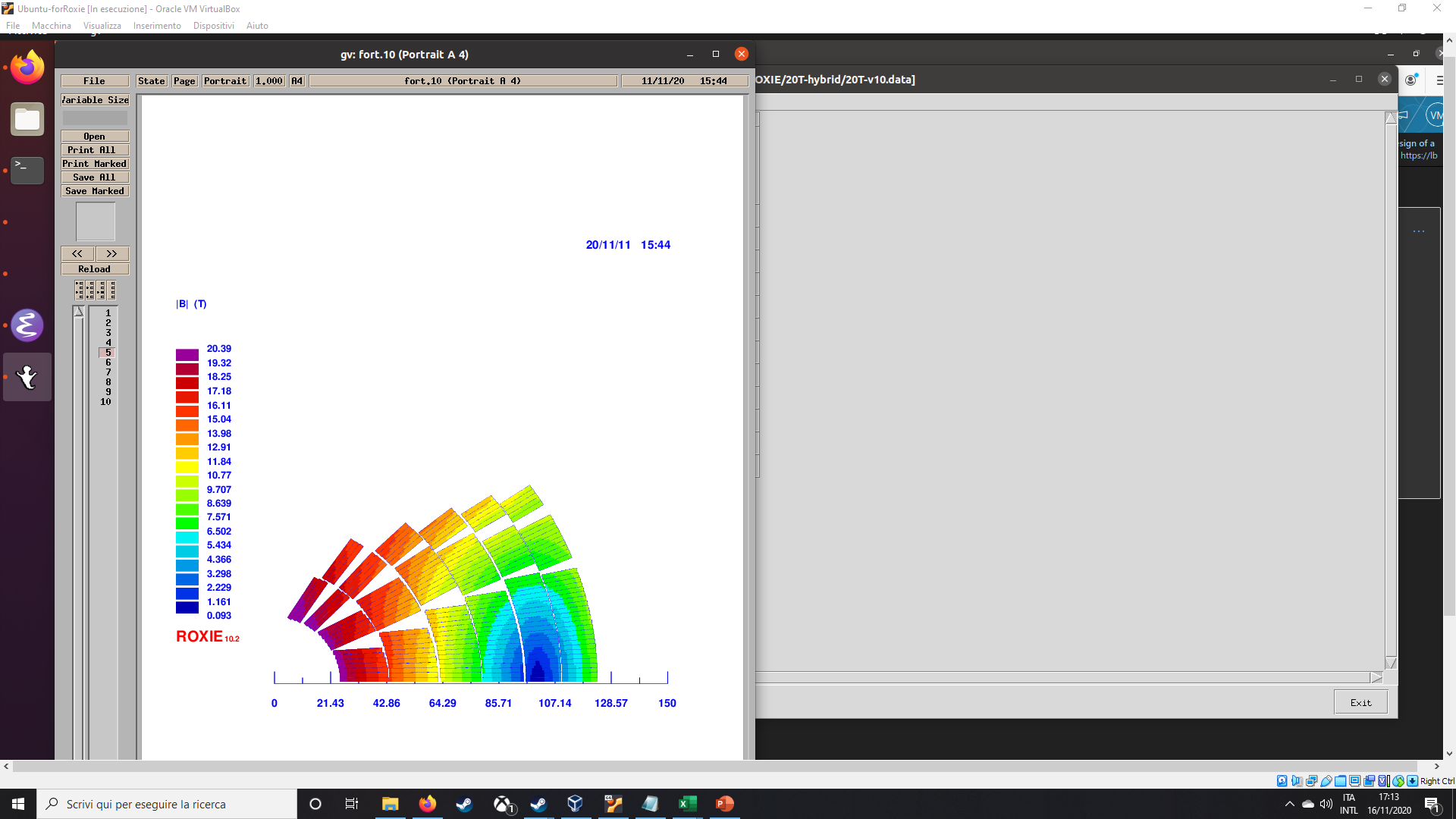 v10
v11
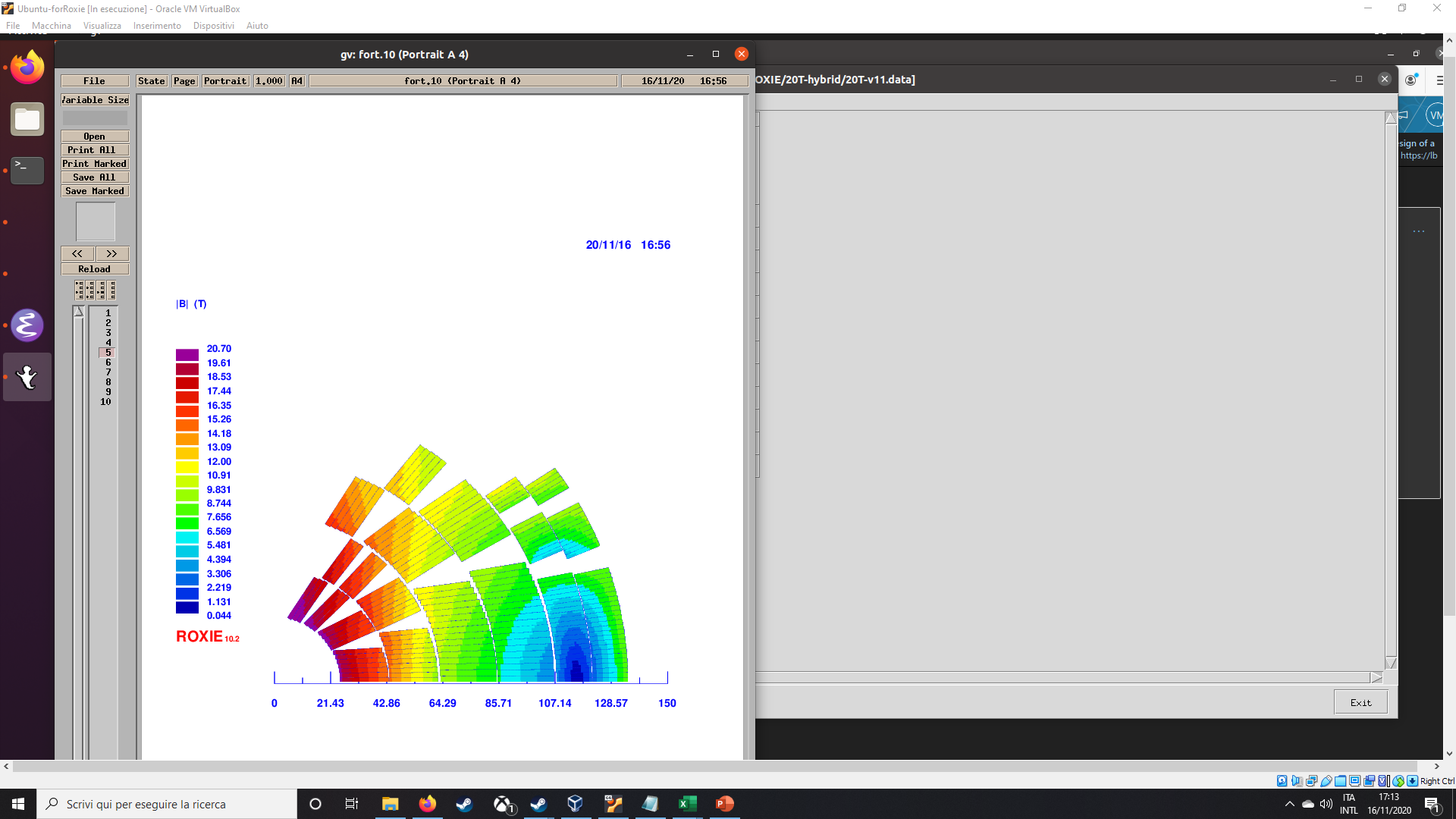